Workshop guide
Facilitator: 
Read notes to prepare. See English file. 
Amend slides if needed.
Ready the family-facing materials.
Display slide 2 as families arrive.
Let’s Go Back
لنعد مرة أخرى
جدول الأعمال
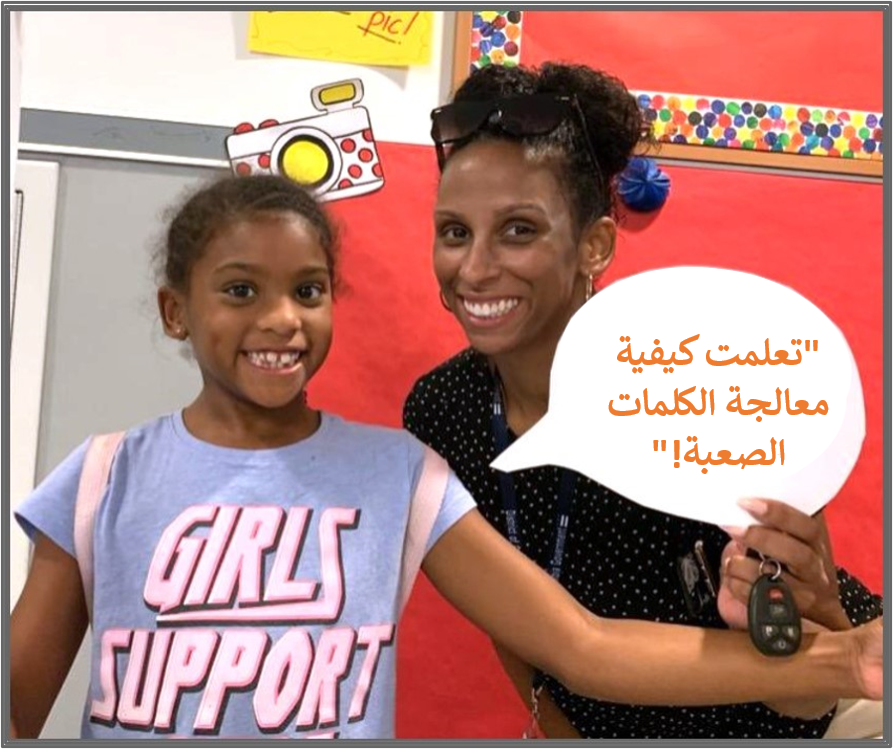 الترحيب
نصيحة للقراءة
وقت الممارسة
التفكُّر والمستجدات
توجيهات ورشة العمل
كن مستعدًا.
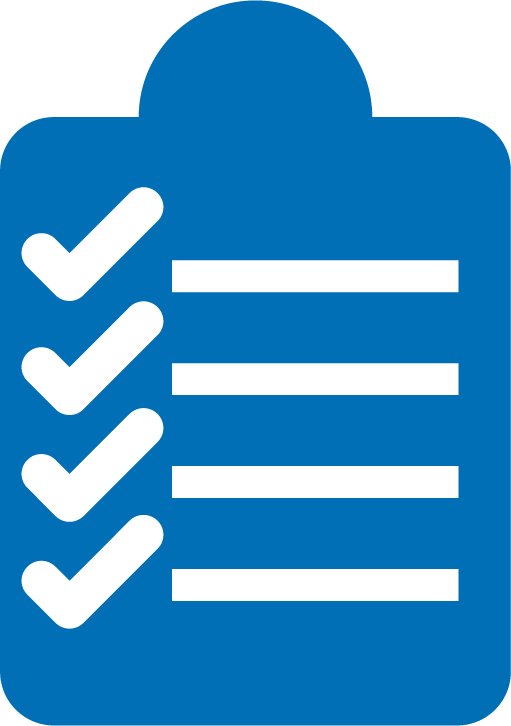 كن حاضرًا.
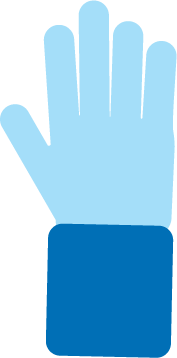 كن مهذبًا.
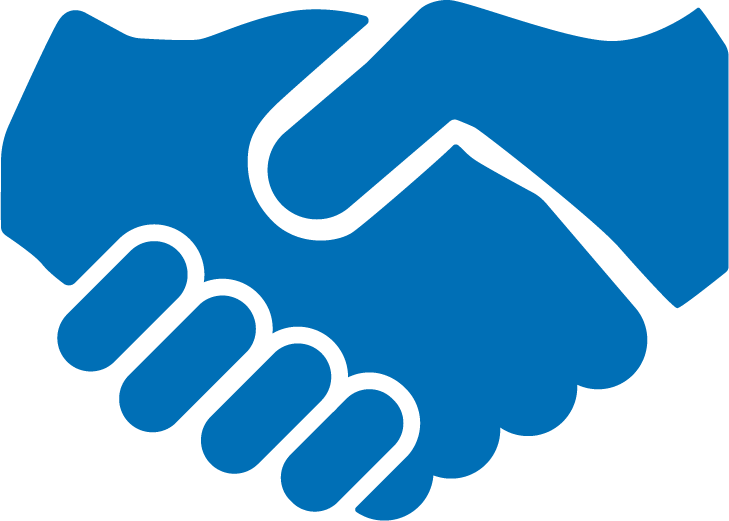 اطرح أسئلة.
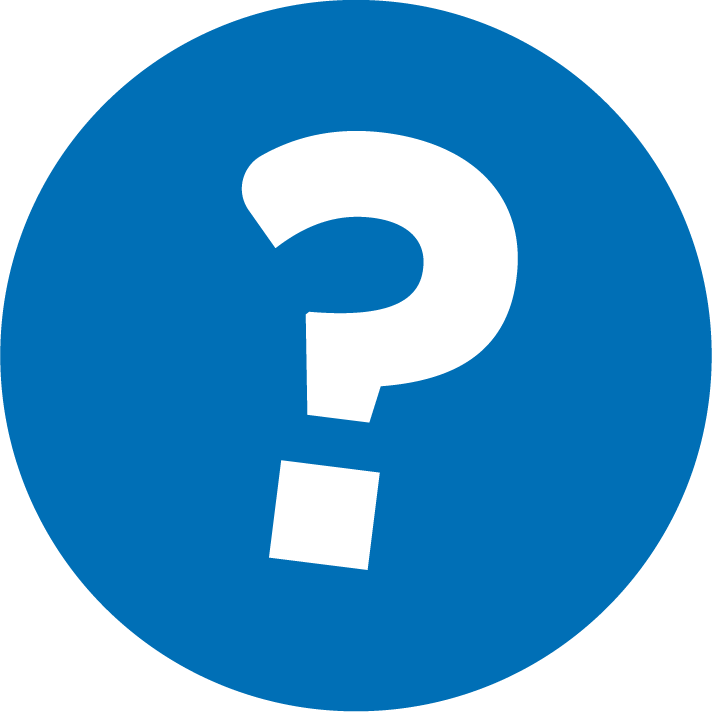 لنعد مرة أخرى
لاحظ الكلمة المخادعة.
1
انتظر وقم بالإشادة.
2
عد مرة أخرى وأعد القراءة مع التعبير.
3
تؤدي إعادة القراءة (وتكرار إعادة القراءة) إلى تحقيق الطلاقة.
تفقد مصطلحات معرفة القراءة والكتابة
كلمة صعبة لا يعرفها طفلك بعد
كلمة مخادعة
عندما تكون نبرة صوتك حافلة بالمشاعر وتوقفاتها طبيعية وسرعتها تجعل الاستماع إليها سهلاً.
تعبير
لاحظ الكلمة المخادعة
النصائح والحيل
ابحث عن الكلمات التي:

سيراها طفلك مرة أخرى

واجه طفلك صعوبة في قراءتها

مرت فترة منذ أن أعدت قراءتها
الطفل: “Oh no…the fox…is …  is scared… What is…a…c…”
الشخص البالغ: حسنًا...هذه كلمة جيدة.
انتظر وقم بالإشادة
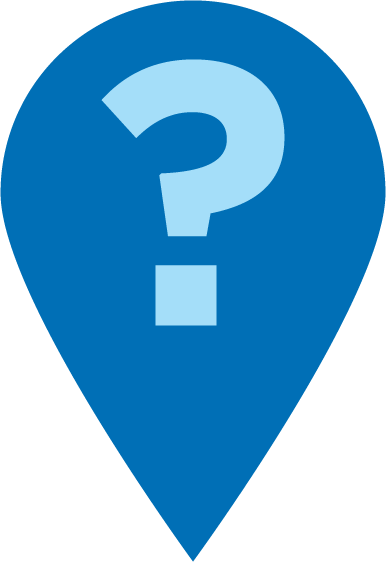 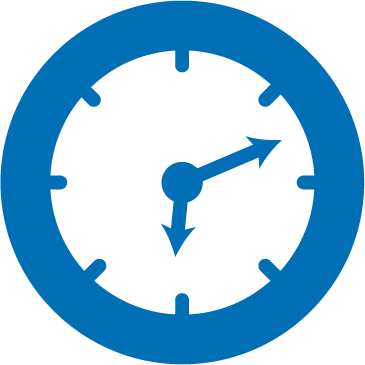 استخدم إصبعك واقرأها صوتًا صوتًا.  

هل ترى أي أجزاء كلمة تعرفها داخل الكلمات المخادعة؟

ما الكلمات التي أصبحت مفهومة؟ هل هذه الكلمة تطابق الحروف هنا؟
سأنتظر.

هل حاولت…

الكلمة هي…

إنها كلمة مخادعة حقًا. تعاملت معها بطريقة جيدة.
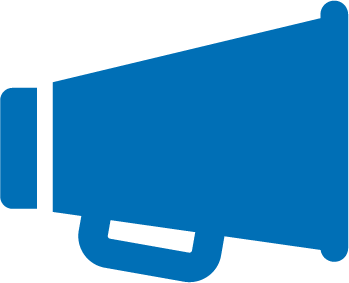 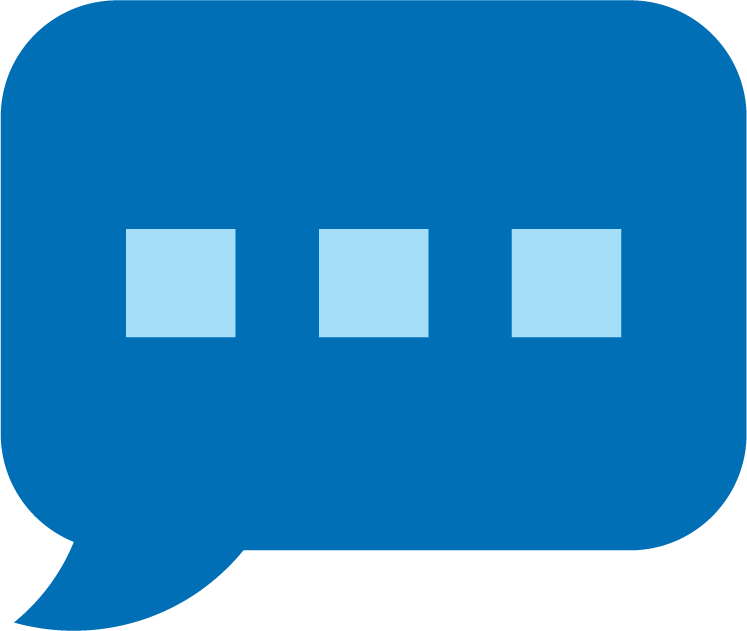 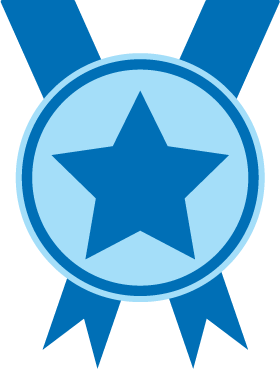 عد مرة أخرى وأعد القراءة مع التعبير
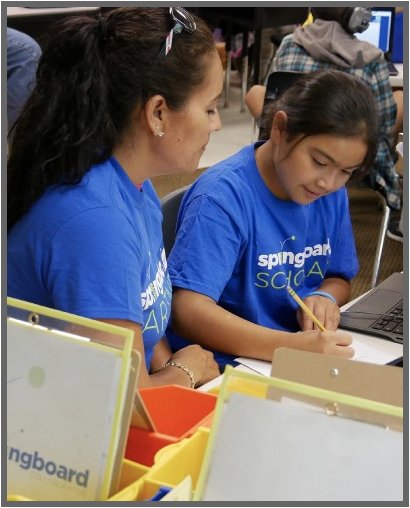 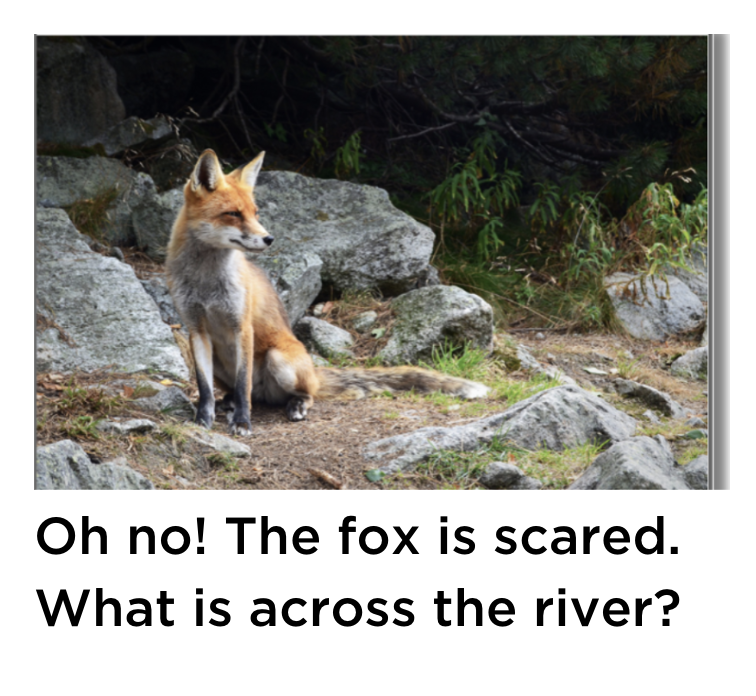 الطفل:
الشخص البالغ: "لنعد ونقرأ تلك الجملة مرة أخرى مع التعبير."
“Oh no! The fox is scared. What is across the river?”
قد يحتاج طفلك لقراءتها عدة مرات. ولكن لا تبالغ في الأمر!
القراءة = محادثة (من مرحلة الروضة إلى الصف الأول)
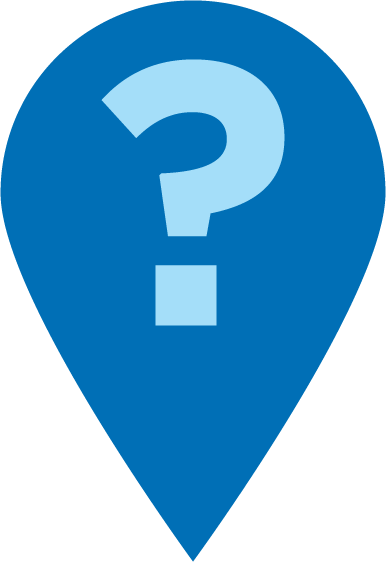 هل يمكنك استخدام إصبعك وقراءتها صوتًا صوتًا؟
استخدم إصبعك.  قم بتغطية جزء من الكلمة.  هل ترى جزء تعرفه؟
لنعد مرة أخرى ونعيد قراءة هذه العبارة من البداية.
جيد! واصلت العمل على تلك الكلمة بطريقة جيدة!
القراءة = محادثة (من الصف الثاني إلى الصف الثالث)
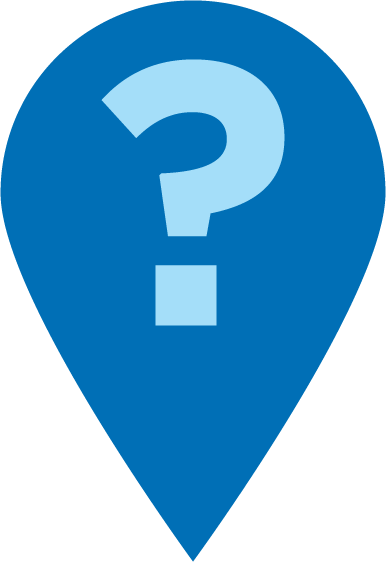 هل هذه الكلمة التي قلتيها تطابق الحروف والأصوات التي ترينها؟
سأنتظر لأني أعتقد أنه يمكنك القيام بذلك.
الآن بعد أن عرفت الكلمة، فلنعد ونعيد قراءتها من البداية.
الأسر التي تتحدث لغات متعددة
استخدم قاموسًا أو تطبيقًا أو موقعًا إلكترونيًا للتحقق من الكلمات
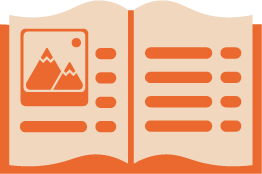 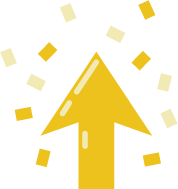 قدم الكثير من التشجيع للمساعدة في بناء مهارات القراءة.
وقت التدرب
لاحظ الكلمة المخادعة.
1
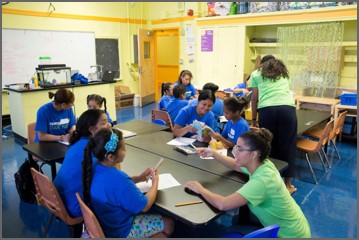 استدعني عندما يكون لديك سؤال!
2
انتظر وقم بالإشادة.
عد مرة أخرى وأعد القراءة مع التعبير.
3
تأمل
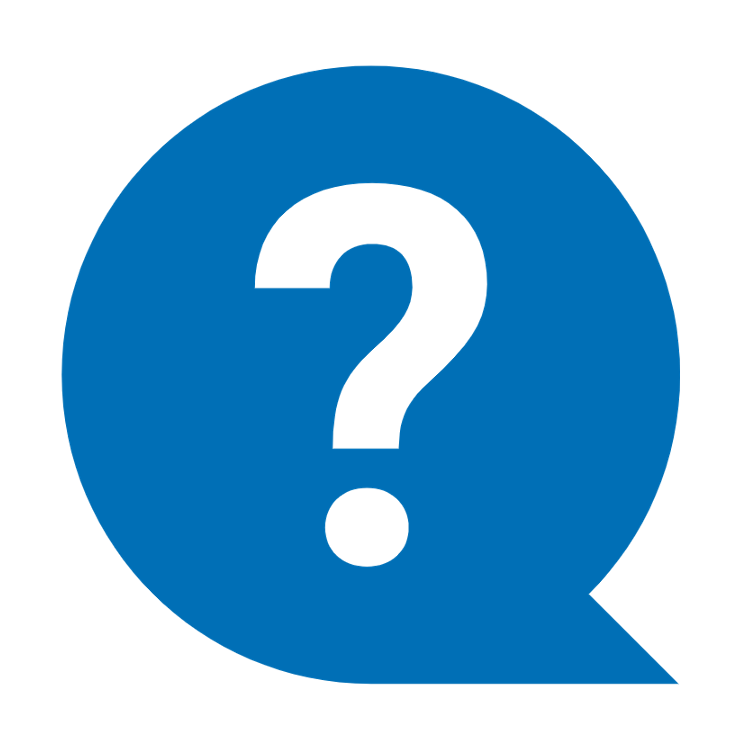 هل لديك أي أسئلة بشأن النصيحة الخاصة بالقراءة؟ 
تحدث مع طفلك واسأله: هل نحن مستعدون لتجربة هذه النصيحة الخاصة بالقراءة في المنزل؟
يرجى مشاركة طريقة القيام بذلك في المنزل.
سيساعد سؤالك شخصًا آخر في الغرفة.
يرجى تقديم الآراء والملاحظات
مساهماتك تحسّن وقتنا معًا.